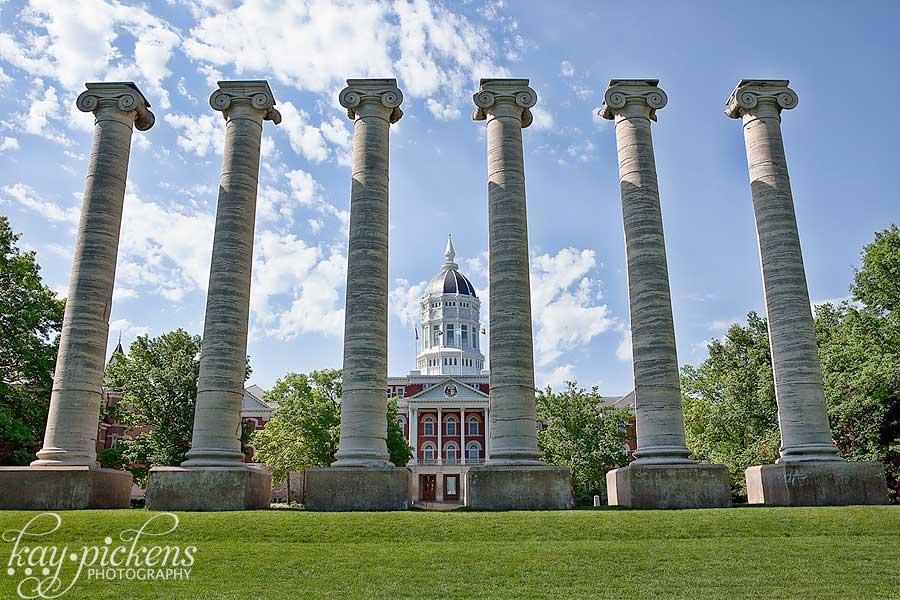 Missouri Quality Initiative forNursing Homespresented by Colleen Galambos PhDCare Transitions LeadMarilyn Rantz PHD  Principal Investigator
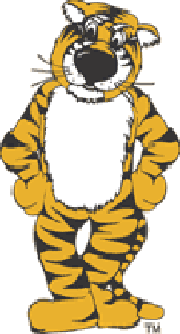 MOQI Model
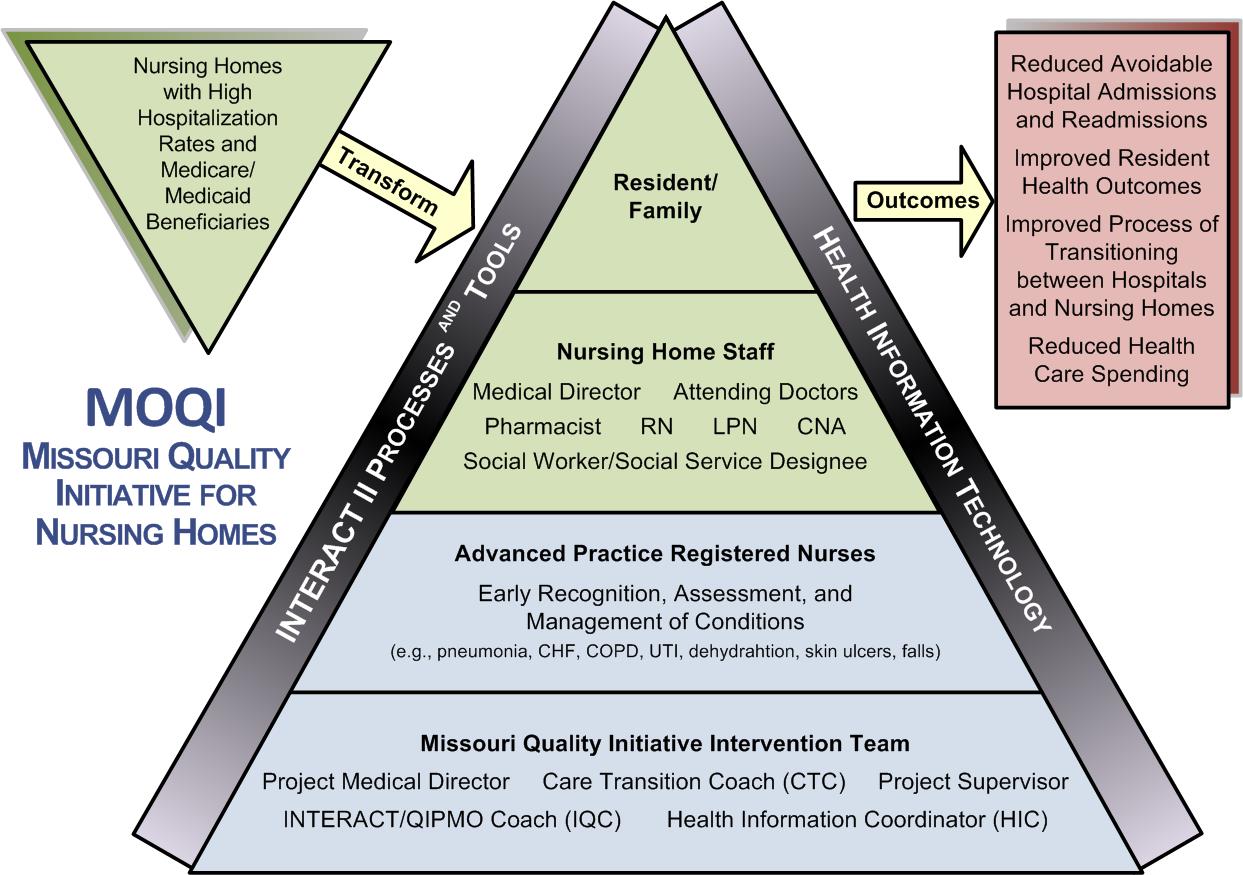 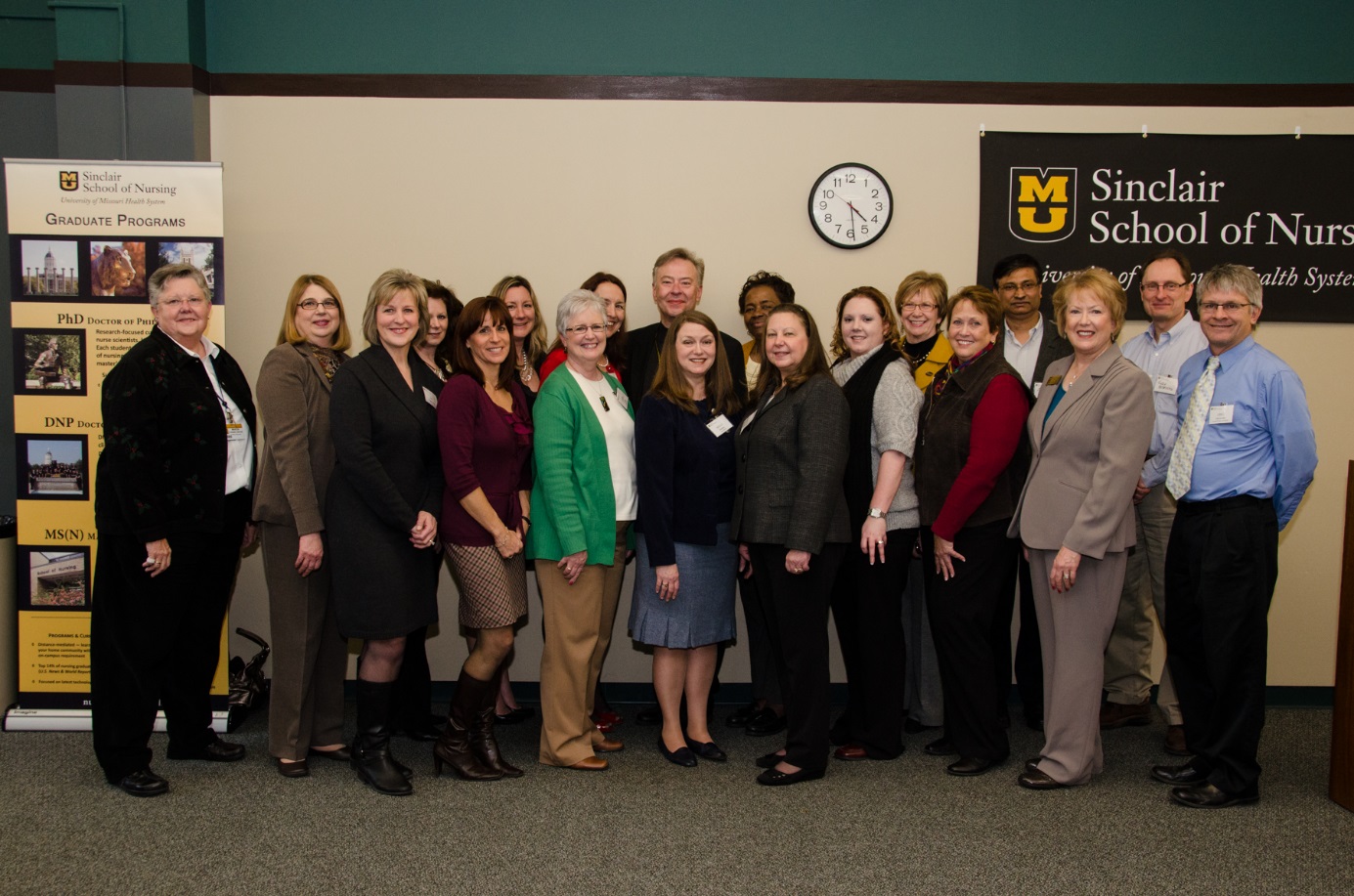 MOQI Team
Theoretical Model:Complexity Science
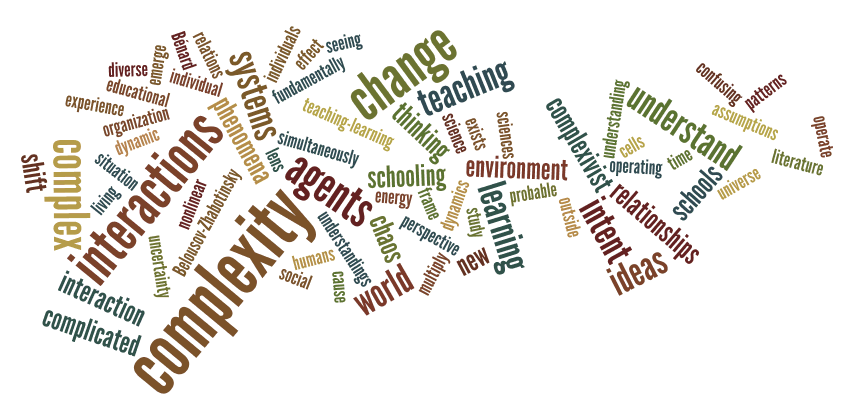 Relationships
Communication
Cognitive diversity
Relationships
Communication
Cognitive diversity
Key Variables
Relationships - Personal relationships are essential in organizations for positive outcomes. Intact relationships lead to better information exchanges needed for decision-making. 
Communication - Communication is a social act of collaboration. Being able to say what you mean without fear of retribution is communication openness.
Cognitive Diversity - Using organizational connections and relationships to exchange information in decision making. Influences decision outcomes and resident outcomes.
MOQI Intervention
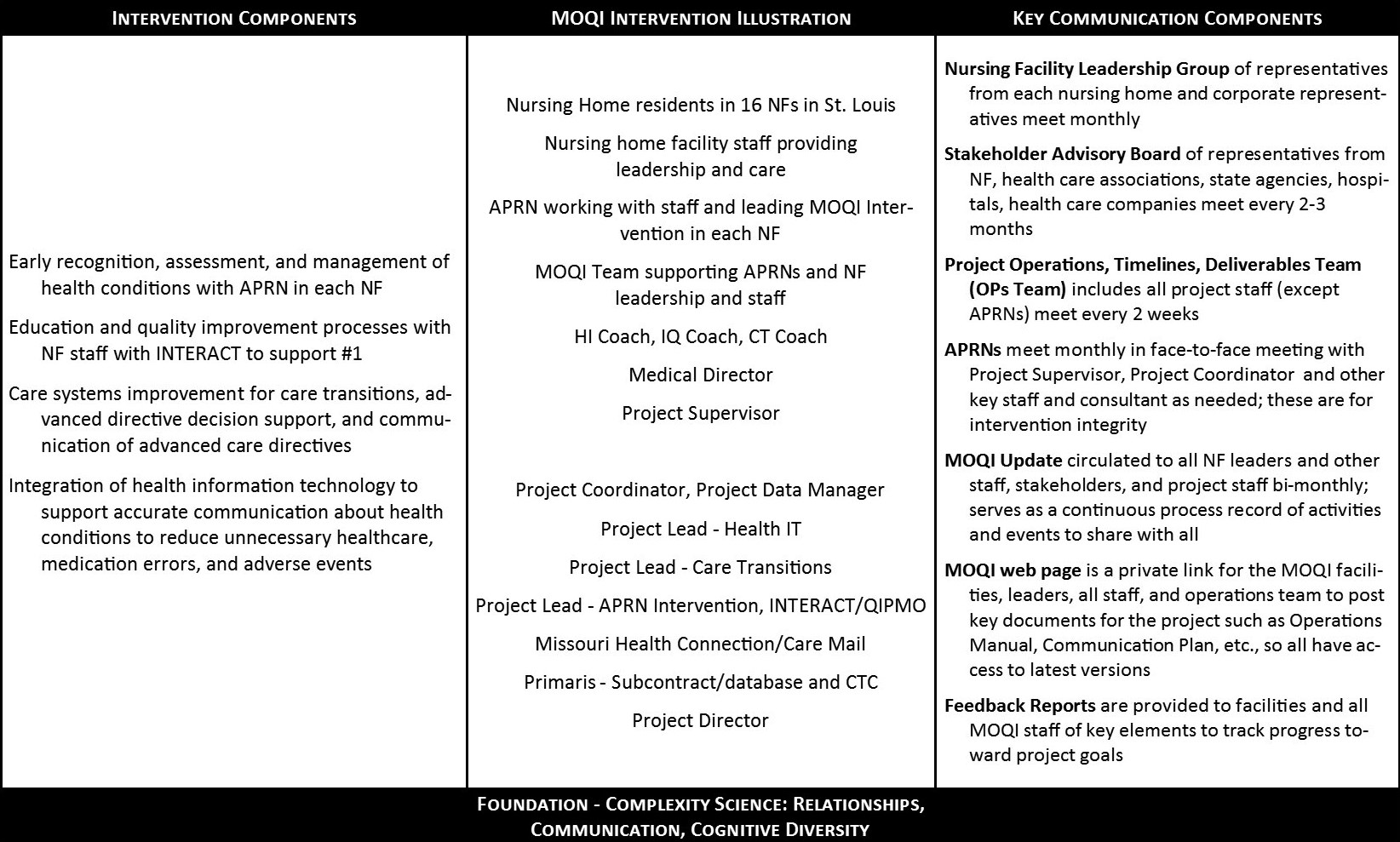 Preliminary Findings
Resident enrollment
Hospitalizations
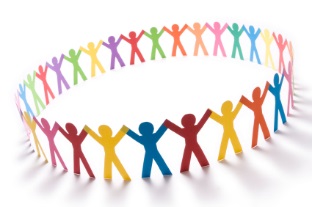 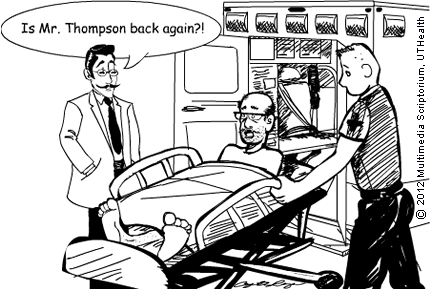 Monthly management
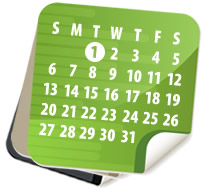 Preliminary ECCP Aggregate Metrics for Total Initiative Updated April 2014 Calendar Quarter1-Demographics
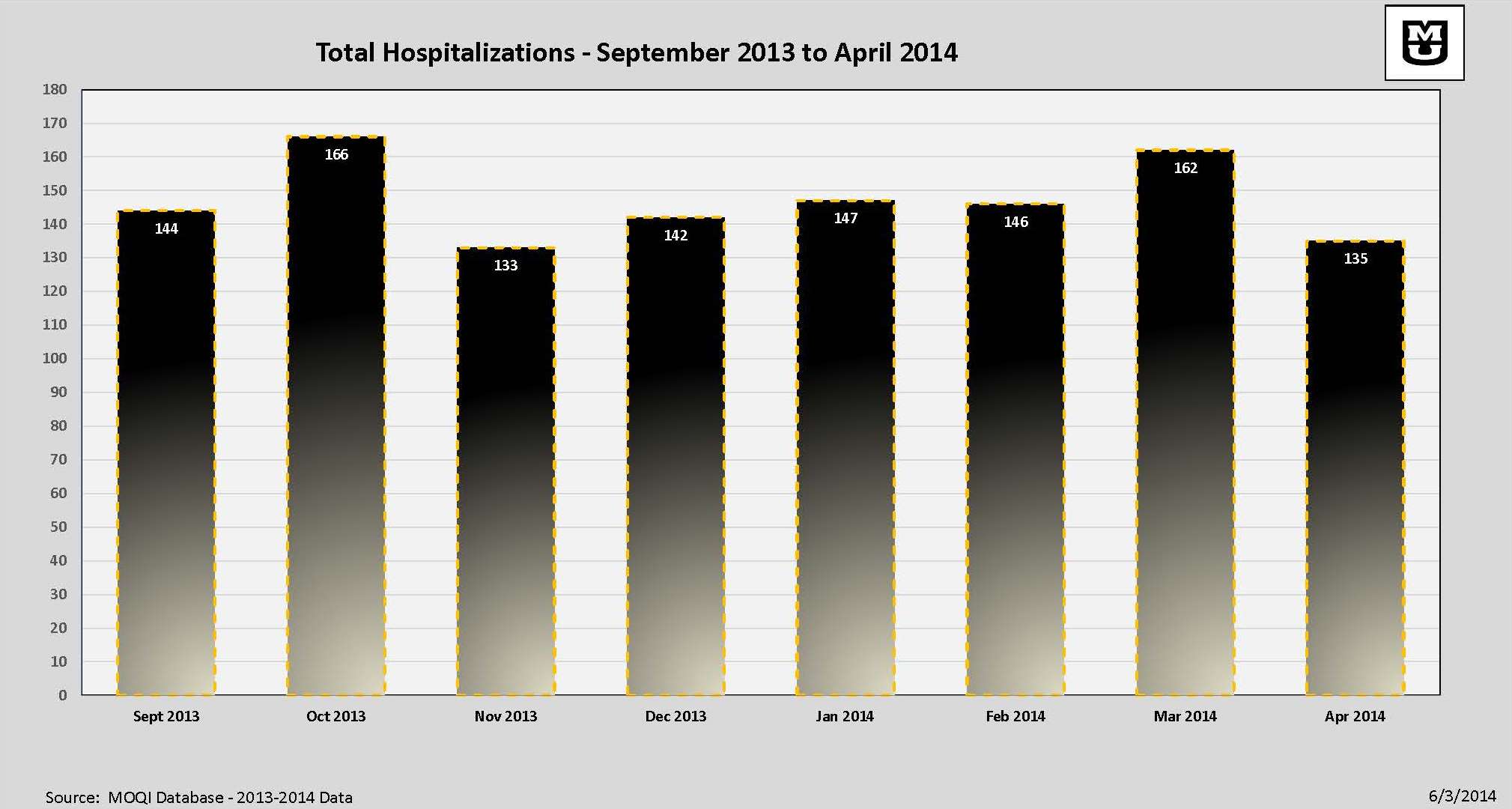 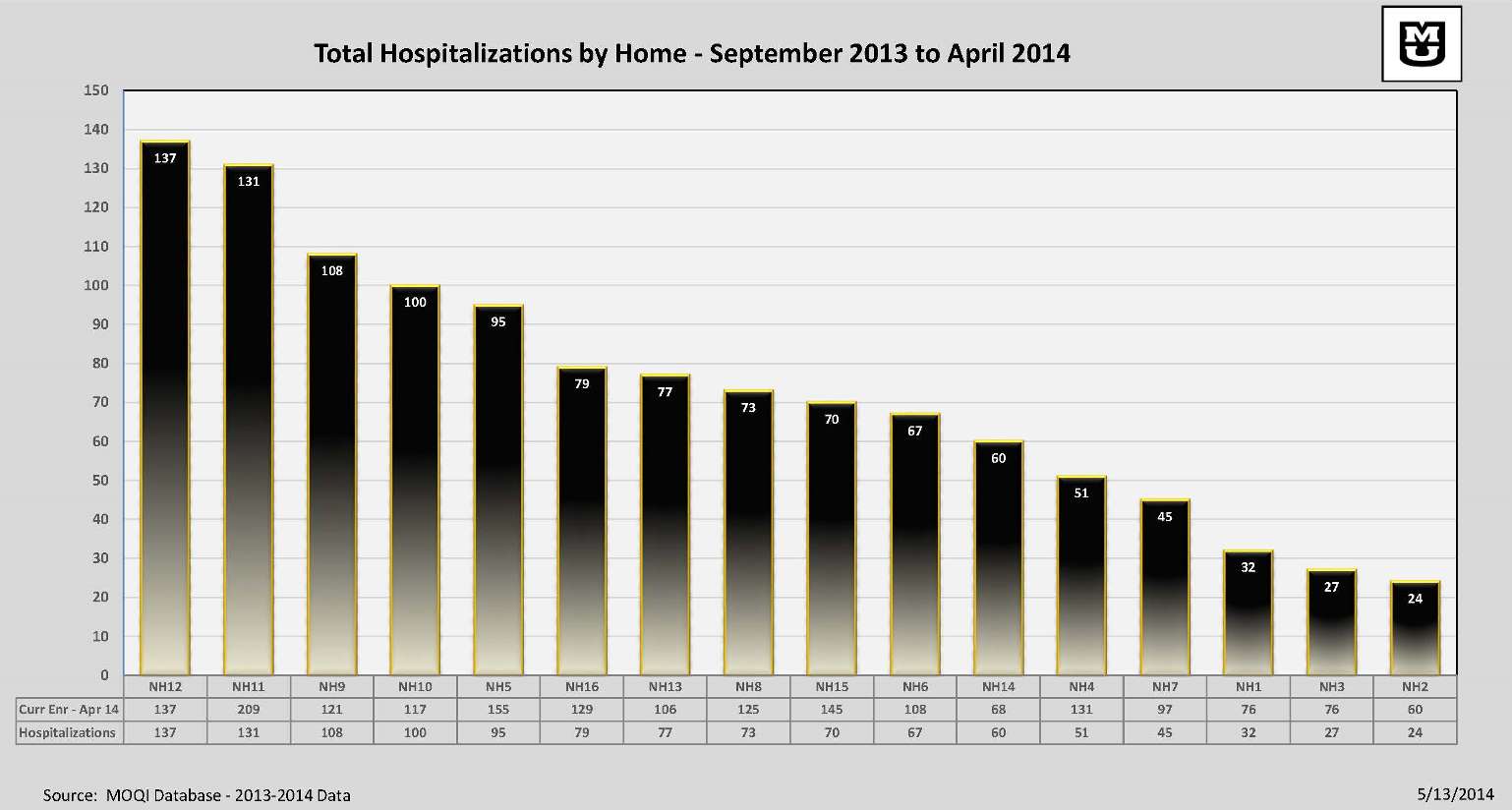 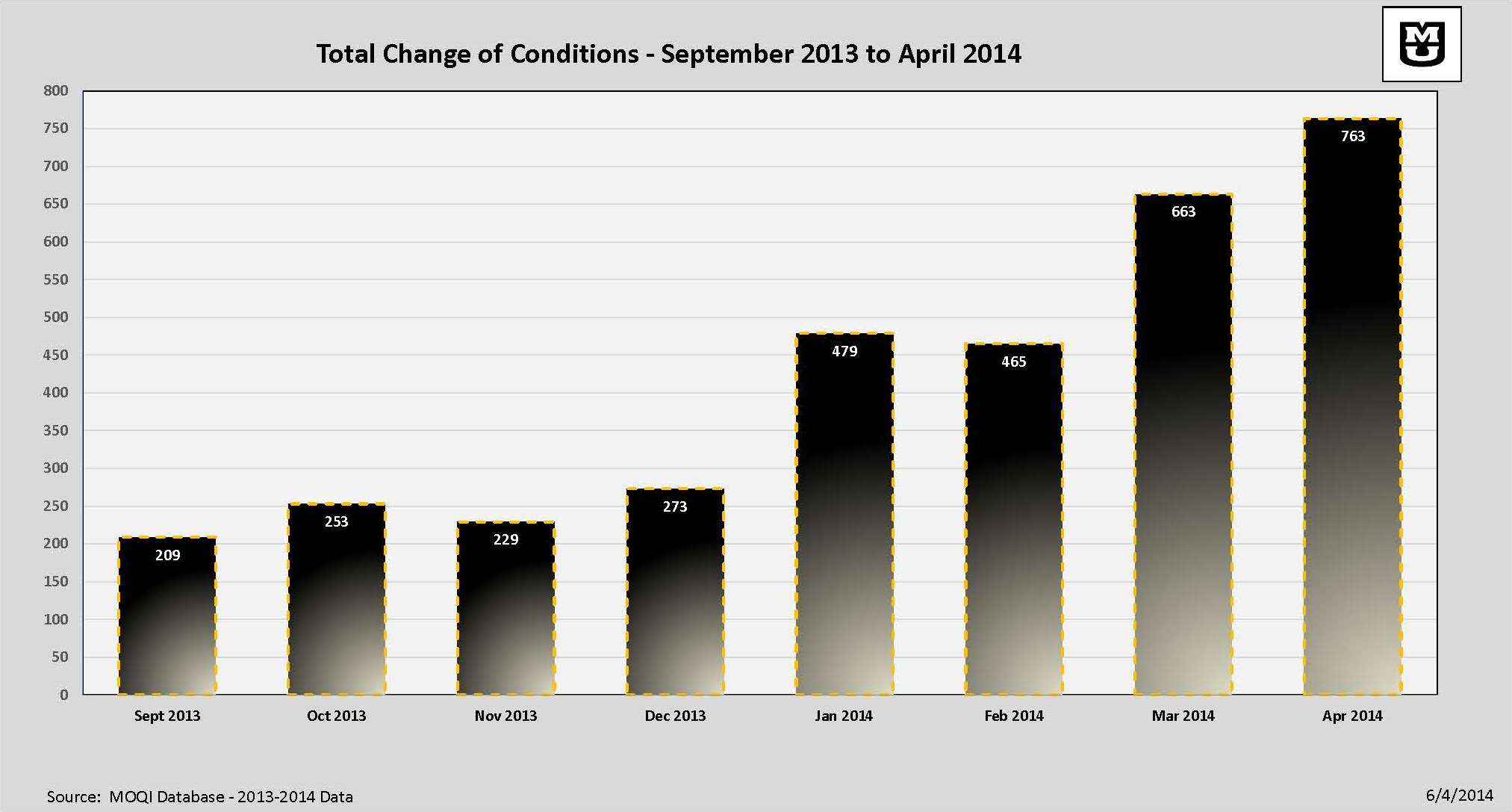 Health Information Technology
CareMail
Preliminary Workflow Analysis
Technology Use
Care Mail Use
Messages Sent
Messages Received
Care TransitionsAdvance  Directives
Improved Communication in Transitions
Support Quality Improvement Processes Between SNF’s and Hospitals 
 Education about Advance Directives and Advance Care Planning
Provide Opportunities for Enactment of Advance Directives
Improve psychosocial support and care in facilities
APRN Intervention in Skilled Nursing Facilities
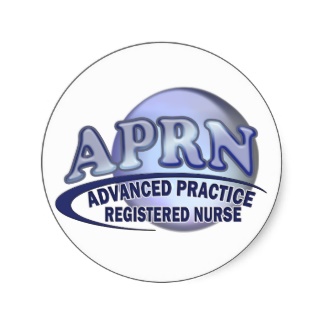 Preliminary ECCP Aggregate Metrics for Total Initiative Updated April 2014 Calendar Quarter 1- Outcomes
Disclaimer
Please note that the data contained in this presentation are preliminary findings only.  The Nursing Facility Initiative has an independent contractor that will be performing the official evaluation.
QUESTIONS ??